Havana
Lorem Ipsum has been the industry's standard dummy text ever since the 1500s, when an unknown printer took a galley of type and scrambled it to make a type specimen book.

It has survived not only five centuries, but also the leap into electronic typesetting, remaining essentially unchanged.
About Us
Lorem Ipsum has been the industry's standard dummy text ever since the 1500s, when an unknown printer took a galley of type and scrambled it to make a type specimen book.

It has survived not only five centuries, but also the leap into electronic typesetting, remaining essentially unchanged.

Lorem Ipsum has been the industry's standard dummy text ever since the 1500s, when an unknown printer took a galley of type and scrambled it to make a type specimen book.
About Us
Lorem Ipsum has been the industry's standard dummy text ever since the 1500s, when an unknown printer took a galley of type and scrambled it to make a type specimen book.

It has survived not only five centuries, but also the leap into electronic typesetting, remaining essentially unchanged.

Lorem Ipsum has been the industry's standard dummy text ever since the 1500s, when an unknown printer took a galley of type and scrambled it to make a type specimen book.
About Us
Lorem Ipsum has been the industry's standard dummy text ever since the 1500s, when an unknown printer took a galley of type and scrambled it to make a type specimen book.

It has survived not only five centuries, but also the leap into electronic typesetting, remaining essentially unchanged.
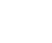 About Us
Lorem Ipsum has been the industry's standard dummy text ever since the 1500s, when an unknown printer took a galley of type and scrambled it to make a type specimen book.

It has survived not only five centuries, but also the leap into electronic typesetting, remaining essentially unchanged.

Lorem Ipsum has been the industry's standard dummy text ever since the 1500s, when an unknown printer took a galley of type and scrambled it to make a type specimen book.
“This is a quote. Words full of wisdom that someone important said and can make the reader get inspired.”
About Us
Lorem Ipsum has been the industry's standard dummy text ever since the 1500s, when an unknown printer took a galley of type and scrambled it to make a type specimen book.

It has survived not only five centuries, but also the leap into electronic typesetting, remaining essentially unchanged.
“This is a quote. Words full of wisdom that someone important said and can make the reader get inspired.”
Page Break
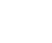 Page Break
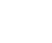 Page Break
“This is a quote. Words full of wisdom that someone important said and can make the reader get inspired.”
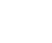 Page Break
Lorem Ipsum has been the industry's standard dummy text ever since the 1500s, when an unknown printer took a galley of type and scrambled it to make a type specimen book.

It has survived not only five centuries, but also the leap into electronic typesetting, remaining essentially unchanged.
Table Of Content
01. Mercury
02. Jupiter
Lorem Ipsum has been the industry's standard dummy text ever since the 1500s, when an unknown printer took a galley of type and scrambled it to make a type specimen book.
Lorem Ipsum has been the industry's standard dummy text ever since the 1500s, when an unknown printer took a galley of type and scrambled it to make a type specimen book.
04. Mars
03. Saturn
Lorem Ipsum has been the industry's standard dummy text ever since the 1500s, when an unknown printer took a galley of type and scrambled it to make a type specimen book.
Lorem Ipsum has been the industry's standard dummy text ever since the 1500s, when an unknown printer took a galley of type and scrambled it to make a type specimen book.
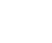 Table Of Content
01. Mercury
Lorem Ipsum has been the industry's standard dummy text ever since the 1500s, when an unknown printer took a galley of type and scrambled it to make a type specimen book.
02. Jupiter
Lorem Ipsum has been the industry's standard dummy text ever since the 1500s, when an unknown printer took a galley of type and scrambled it to make a type specimen book.
03. Mars
Lorem Ipsum has been the industry's standard dummy text ever since the 1500s, when an unknown printer took a galley of type and scrambled it to make a type specimen book.
04. Saturn
Lorem Ipsum has been the industry's standard dummy text ever since the 1500s, when an unknown printer took a galley of type and scrambled it to make a type specimen book.
Table Of Content
Jupiter
Lorem Ipsum has been the industry's standard dummy text ever since the 1500s, when an unknown printer took a galley of type and scrambled it to make a type specimen book.
Mars
Mars
Lorem Ipsum has been the industry's standard dummy text ever since the 1500s, when an unknown printer took a galley of type and scrambled it to make a type specimen book.
Lorem Ipsum has been the industry's standard dummy text ever since the 1500s, when an unknown printer took a galley of type and scrambled it to make a type specimen book.
Table Of Content
Mercury
Jupiter
Lorem Ipsum has been the industry's standard dummy text ever since the 1500s, when an unknown printer took a galley of type and scrambled it to make a type specimen book.
Lorem Ipsum has been the industry's standard dummy text ever since the 1500s, when an unknown printer took a galley of type and scrambled it to make a type specimen book.
Mars
Saturn
Lorem Ipsum has been the industry's standard dummy text ever since the 1500s, when an unknown printer took a galley of type and scrambled it to make a type specimen book.
Lorem Ipsum has been the industry's standard dummy text ever since the 1500s, when an unknown printer took a galley of type and scrambled it to make a type specimen book.
Table Of Content
Lorem ipsum.
Lorem Ipsum has been the industry's standard dummy text ever since the 1500s, when an unknown printer took a galley of type and scrambled it to make a type specimen book.
It has survived not only five centuries, but also the leap into electronic typesetting, remaining essentially unchanged.
It has survived not only five centuries, but also the leap into electronic typesetting, remaining essentially unchanged.
Lorem ipsum.
It has survived not only five centuries, but also the leap into electronic typesetting, remaining essentially unchanged.
Lorem Ipsum has been the industry's standard dummy text ever since the 1500s, when an unknown printer took a galley of type and scrambled it to make a type specimen book.

It has survived not only five centuries, but also the leap into electronic typesetting, remaining essentially unchanged.
Lorem ipsum.
It has survived not only five centuries, but also the leap into electronic typesetting, remaining essentially unchanged.
Our Team
Mercury
Mercury
Mercury
Mercury
Lorem Ipsum has been the industry's standard dummy text ever since the 1500s.
Lorem Ipsum has been the industry's standard dummy text ever since the 1500s.
Lorem Ipsum has been the industry's standard dummy text ever since the 1500s.
Lorem Ipsum has been the industry's standard dummy text ever since the 1500s.
Mercury
Lorem Ipsum has been the industry's standard dummy text ever since the 1500s.
Our Team
Mercury
Lorem Ipsum has been the industry's standard dummy text ever since the 1500s.
Lorem Ipsum has been the industry's standard dummy text ever since the 1500s, when an unknown printer took a galley of type and scrambled it to make a type specimen book.

It has survived not only five centuries, but also the leap into electronic typesetting, remaining essentially unchanged.
Mercury
Lorem Ipsum has been the industry's standard dummy text ever since the 1500s.
Our Team
Lorem Ipsum has been the industry's standard dummy text ever since the 1500s, when an unknown printer took a galley of type and scrambled it to make a type specimen book.
Shaun Murphy
Shaun Murphy
Shaun Murphy
UI/UX DEsigner
UI/UX DEsigner
UI/UX DEsigner
Our Team
Mercury
Lorem Ipsum has been the industry's standard dummy text ever since the 1500s, when an unknown printer took a galley of type and scrambled it to make a type specimen book.
Mercury
Lorem Ipsum has been the industry's standard dummy text ever since the 1500s, when an unknown printer took a galley of type and scrambled it to make a type specimen book.
Mercury
Lorem Ipsum has been the industry's standard dummy text ever since the 1500s, when an unknown printer took a galley of type and scrambled it to make a type specimen book.
Our Team
Mercury
Mercury
Lorem Ipsum has been the industry's standard dummy text.
Lorem Ipsum has been the industry's standard dummy text.
Lorem Ipsum has been the industry's standard dummy text ever since the 1500s, when an unknown printer took a galley of type and scrambled it to make a type specimen book.

It has survived not only five centuries, but also the leap into electronic typesetting, remaining essentially unchanged.
Mercury
Mercury
Lorem Ipsum has been the industry's standard dummy text.
Lorem Ipsum has been the industry's standard dummy text.
Desktop
Lorem Ipsum has been the industry's standard dummy text ever since the 1500s, when an unknown printer took a galley of type and scrambled it to make a type specimen book.

It has survived not only five centuries, but also the leap into electronic typesetting, remaining essentially unchanged.

Lorem Ipsum has been the industry's standard dummy text ever since the 1500s, when an unknown printer took a galley of type and scrambled it to make a type specimen book.
Mobile
Lorem Ipsum has been the industry's standard dummy text ever since the 1500s, when an unknown printer took a galley of type and scrambled it to make a type specimen book.

It has survived not only five centuries, but also the leap into electronic typesetting, remaining essentially unchanged.

Lorem Ipsum has been the industry's standard dummy text ever since the 1500s, when an unknown printer took a galley of type and scrambled it to make a type specimen book.
Diagram
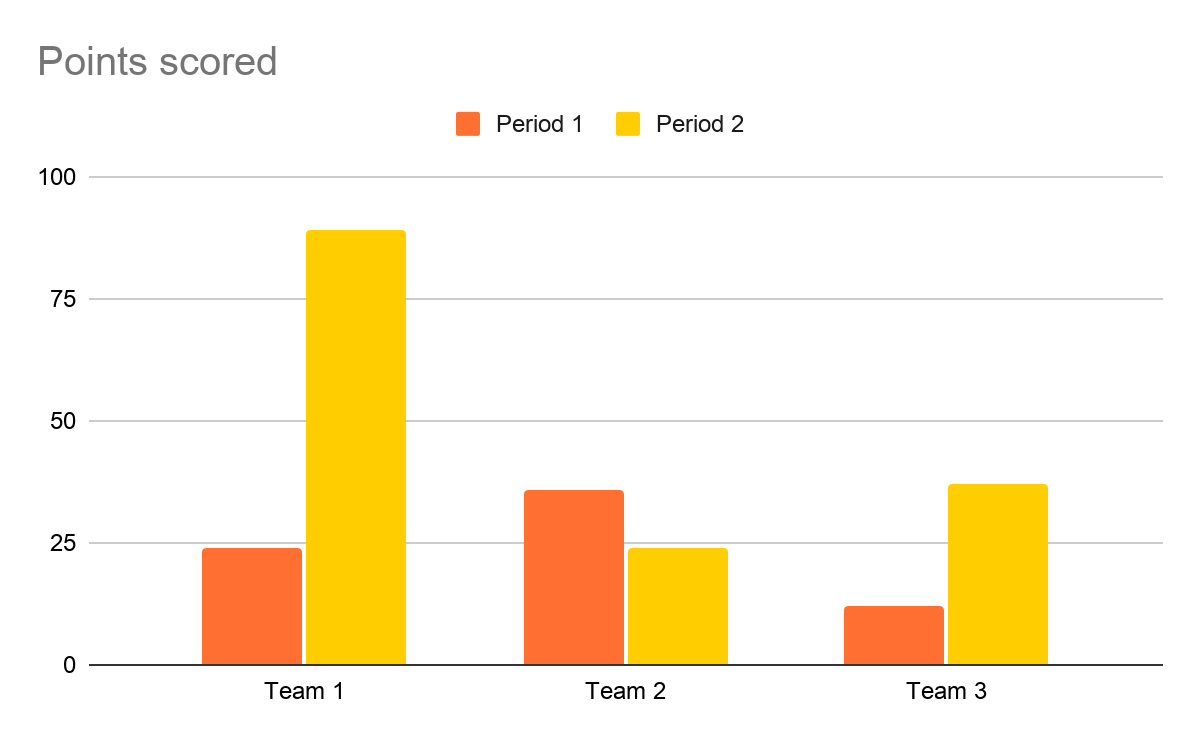 Graphic data
Graphic data
Lorem Ipsum has been the industry's standard dummy text ever since the 1500s,
Lorem Ipsum has been the industry's standard dummy text ever since the 1500s,
489+
2522+
Growth number
Growth number
Diagram
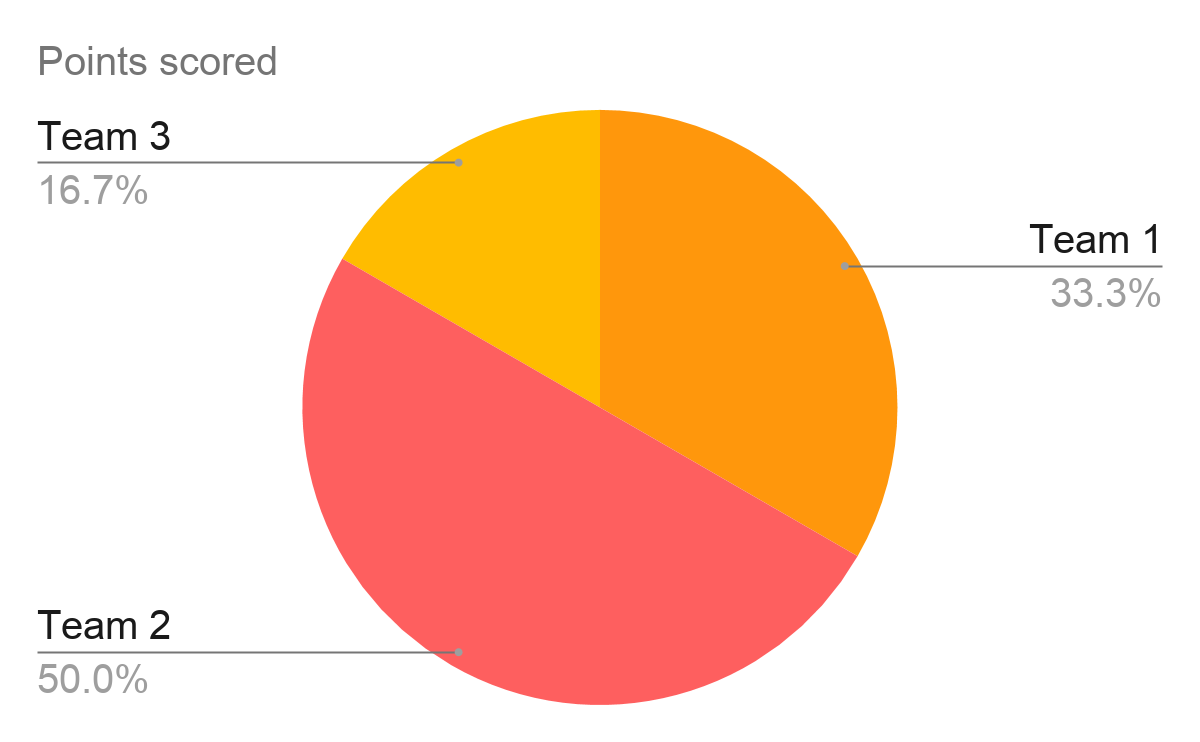 It has survived not only five centuries, but also the leap into electronic typesetting, remaining essentially unchanged.
It has survived not only five centuries, but also the leap into electronic typesetting, remaining essentially unchanged.
It has survived not only five centuries, but also the leap into electronic typesetting, remaining essentially unchanged.
Diagram
500+
It has survived not only five centuries, but also the leap into electronic typesetting, remaining essentially unchanged.
500+
It has survived not only five centuries, but also the leap into electronic typesetting, remaining essentially unchanged.
500+
It has survived not only five centuries, but also the leap into electronic typesetting, remaining essentially unchanged.
90%
70%
30%
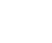 Diagram
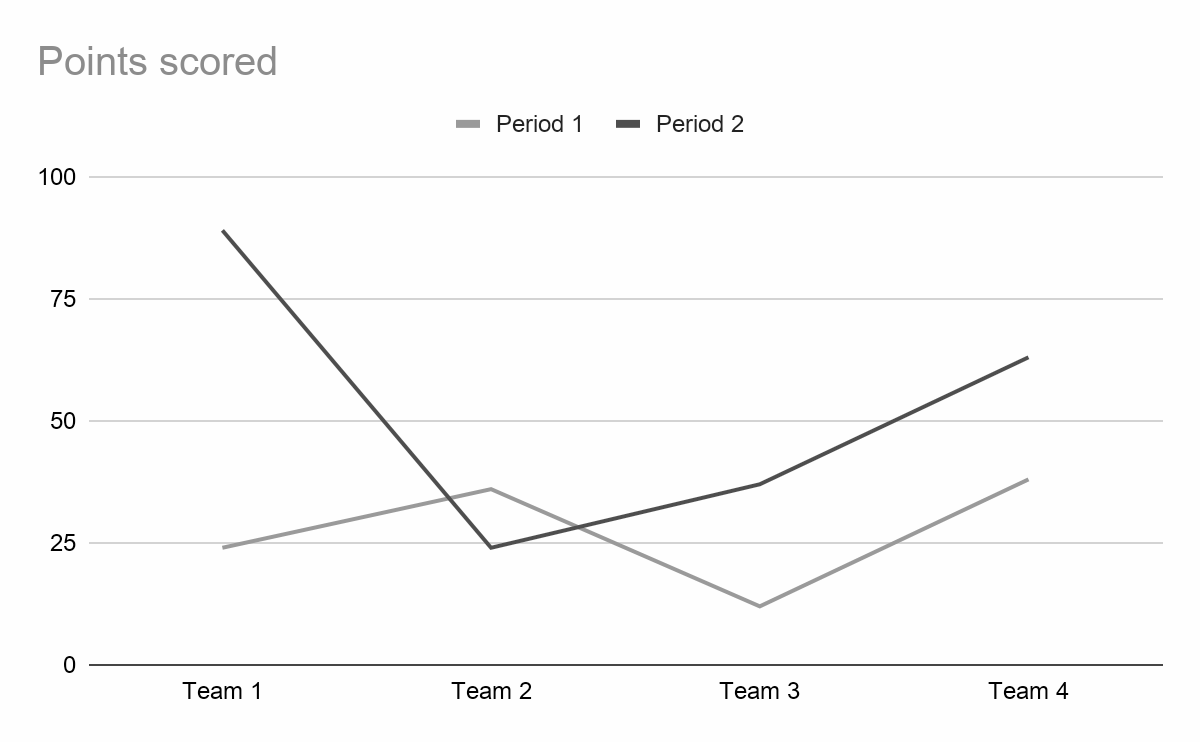 Diagram Line
Lorem Ipsum has been the industry's standard dummy text ever since the 1500s,
500+
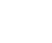 Video
Lorem Ipsum has been the industry's standard dummy text ever since the 1500s, when an unknown printer took a galley of type and scrambled it to make a type specimen book.

It has survived not only five centuries, but also the leap into electronic typesetting, remaining essentially unchanged.

Lorem Ipsum has been the industry's standard dummy text ever since the 1500s, when an unknown printer took a galley of type and scrambled it to make a type specimen book.
Video
Video
Lorem Ipsum has been the industry's standard dummy text ever since the 1500s, when an unknown printer took a galley of type and scrambled it to make a type specimen book.

It has survived not only five centuries, but also the leap into electronic typesetting, remaining essentially unchanged.

Lorem Ipsum has been the industry's standard dummy text ever since the 1500s, when an unknown printer took a galley of type and scrambled it to make a type specimen book.
Keep In Touch
Address
Phone
It has survived not only five centuries, but also the leap.
It has survived not only five centuries, but also the leap.
Email
Website
It has survived not only five centuries, but also the leap.
It has survived not only five centuries, but also the leap.
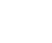 Keep In Touch
Address
Phone
It has survived not only five centuries, but also the leap.
It has survived not only five centuries, but also the leap.
Email
Website
It has survived not only five centuries, but also the leap.
It has survived not only five centuries, but also the leap.
Keep In Touch
Address
Phone
It has survived not only five centuries, but also the leap.
It has survived not only five centuries, but also the leap.
Email
Website
It has survived not only five centuries, but also the leap.
It has survived not only five centuries, but also the leap.
Keep In Touch
Contact
Address
Phone
It has survived not only five centuries, but also the leap.
It has survived not only five centuries, but also the leap.
Email
Website
It has survived not only five centuries, but also the leap.
It has survived not only five centuries, but also the leap.
Thanks!